INSTITUTO  DE  EDUCACION EN DERECHOS HUMANOSIDEDH-OEI
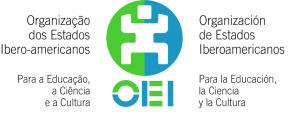 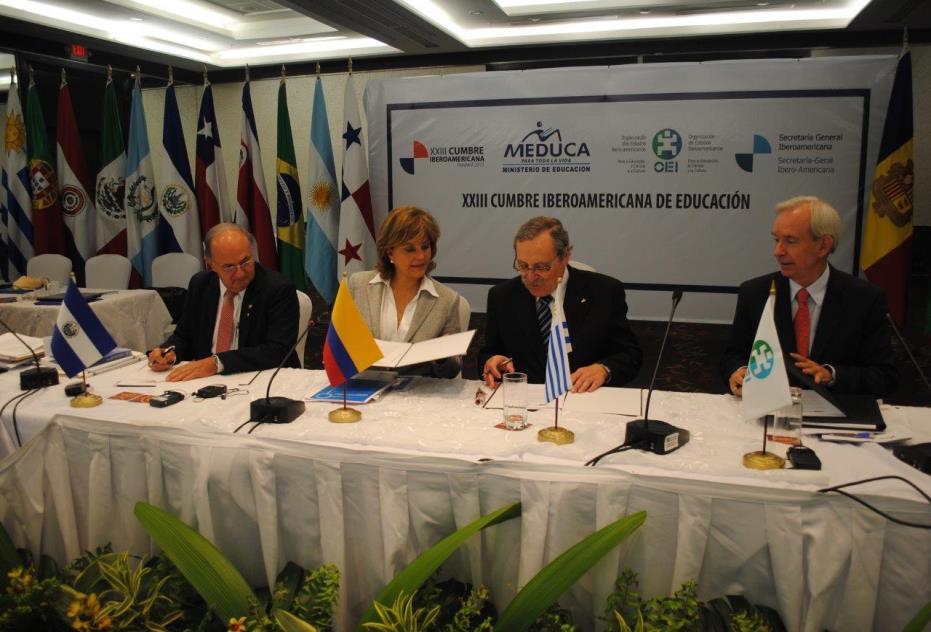 SEPTIEMBRE 12 DE 2013
1- FUNDAMENTACION
2- GRUPOS OBJETIVO
3- MARCO INSTITUCIONAL
4- ESTRUCTURA
5- ÁREAS DE GESTIÓN
6- ARTICULACION PARA LA OPERACIÓN
7- INAUGURACION
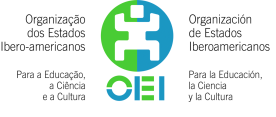 FUNDAMENTACION
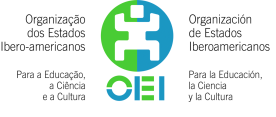 En la región, la enorme tarea de avanzar en una cultura de los Derechos Humanos, en Gobierno y Democracia, logrando la internalización del reconocimiento del otro como distinto y de la relación social como balance de la interacción entre derechos y obligaciones, sostenida en el ejercicio de valores, es una necesidad apremiante que permitirá simultáneamente evolucionar a mejores estadios en los sistemas democráticos.
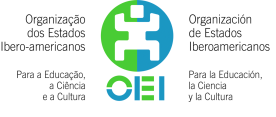 SITUACIÓN 
EN DDHH
RESOLVER
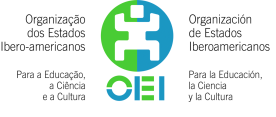 SITUACIÓN EN DEMOCRACIA
 Y ADMINISTRACION PUBLICA
RESOLVER
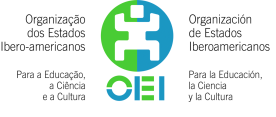 SITUACIÓN EN 
CONVIVENCIA ESCOLAR Y 
CIUDADANIA
RESOLVER
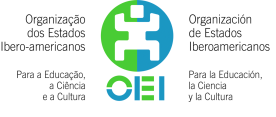 Violencia
 y maltrato
Poca formación de
 cuidadores y 
agentes
Pobreza 
extrema
RESOLVER
Poca preparación servidores públicos y decisores de política
Bajo desarrollo de  enfoques diferenciales
Baja cobertura de servicios
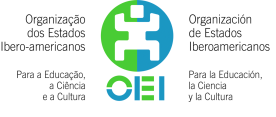 GRUPOS OBJETIVO
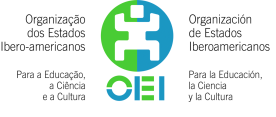 ANALISIS DE IMPLICADOS
ESTADOS MIEMBROS
 Niños, Jóvenes; Familias; Víctimas del conflicto armado ; Desmovilizados; Analfabetas adultos; Mujer cabeza de familia, grupos étnicos, Organizaciones gremiales y sectoriales, comunales y cívicas; Docentes, Funcionarios de la organización electoral y actores del proceso electoral; Funcionarios públicos del nivel nacional y territoriales
Grupo de Interés Directo:
Grupo interés Indispensable
OEI- GOBIERNOS
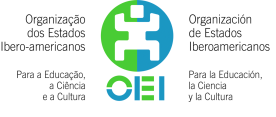 MARCO INSTITUCIONAL
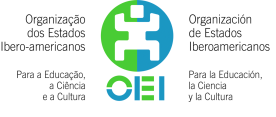 Misión del Instituto
Fortalecer, garantizar y promocionar los Derechos Humanos, el buen gobierno, los valores cívicos y democráticos y la convivencia pacífica en los Estados miembros, para la consolidación de la democracia y la gobernabilidad, mediante formación, asistencia técnica, investigación y divulgación.
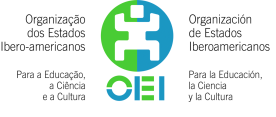 Objetivos
Identificar las líneas de trabajo prioritario de cada uno de los Estados para la promoción y fortalecimiento de los Derechos Humanos.   
Profundizar las comprensiones acerca de los límites y las posibilidades para el fortalecimiento de los derechos humanos, el buen gobierno, el robustecimiento de la cultura democrática y la construcción de valores.
Promover agendas de trabajo intersectorial e interinstitucional, que permitan acciones integrales, corresponsales y pertinentes. 
Compartir experiencias nacionales e internacionales y propiciar intercambios en la región de especialistas, decisores de políticas y grupos objetivo 
Diseñar e implementar programas, proyectos, actividades y acciones
Crear las escuelas de formación en correlación con las líneas misionales
ESTRUCTURA
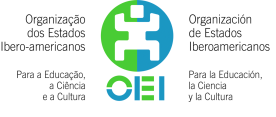 ESTRUCTURA
AREA DE ANALISIS,   INVESTIGACION Y ESTADISTICA   
(1 Coordinador)
PATRONATO
CONSEJO 
ASESOR
DEPARTAMENTO  
JURIDICO Y F/CIERO
 (1 coordinador y un especialista  en finanzas)
AREA DE SISTEMAS Y  
 PUBLICACIONES  (1 coordinador)
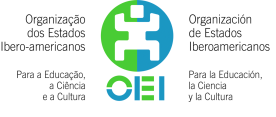 AREAS                    DE GESTION
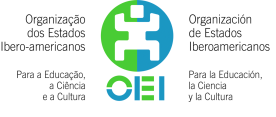 ÁREAS DE GESTIÓN
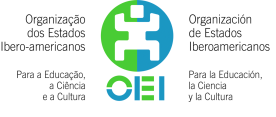 ESTRATEGIA DE ARTICULACION
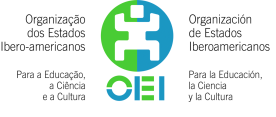 OFICINA OEI
ESTADO
SOC. CIVIL
LINEAS  DE  RELACION Y ARTICULACION
Administrativa, Técnica y Política
COORDINACION CENTRO AMERICA
OFICINA OEI
ESTADO
SOC. CIVIL
S. G OEI
INSTITUTO
BOGOTÁ
OFICINA OEI
ESTADO
SOC. CIVIL
COORDINACION SUR AMERICA
LINEA CONTENTIVA DE 
PRINCIPIOS DE RELACION
Coordinación - Correlación - Cooperación 
Concurrencia - Alineamiento - Articulación 
 Oportunidad - Conocimiento - Innovación
OFICINA OEI
ESTADO
SOC. CIVIL
INAUGURACION
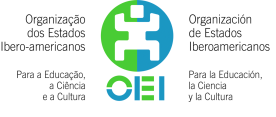 INSTITUTO DE EDUCACION  EN DERECHOS HUMANOSIDEDH-OEI
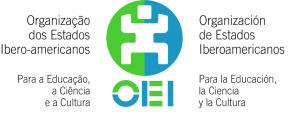